Stan finansów JST – raport organizacji samorządowych
Andrzej Porawski
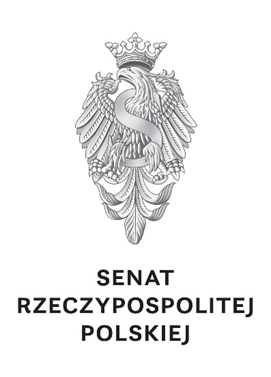 Sytuacja finansowa samorządów
raport dla Komisji Wspólnej Rządu i Samorządu Terytorialnego
na posiedzenie w dniu 17 lipca 2019 r.,
uzupełniony po debacie na posiedzeniach Komisji i Zespołu,
skorygowany ma podstawie danych z WFP z 20 stycznia 2020 r.
i wstępnych danych Ministerstwa Finansów, podanych 28 lutego 2020 r.
Wzrost dochodów i wydatków 2004 - 2018
dochody własne wzrosły z 62,9 do 124 mld zł (o 97%)
część oświatowa subwencji ogólnej wzrosła z 25,8 do 43,1 mld zł (o 72%)
wydatki bieżące na oświatę wzrosły z 34 do 70,5 mld zł (o 107%)
wydatki bieżące wzrosły z 76,2 do 206,5 mld zł (o 170%)
wydatki bieżące bez świadczeń 500+ wzrosły z 76,2 do 181 mld zł (o 138%)
Wzrost dochodów - zmiana struktury
Wzrastające koszty w ostatnich latach
Wpływy z PIT
Wydatki bieżące bez świadczeń 500+
Luka finansowa w oświacie
Subwencja oświatowa w relacji do BP i PKB
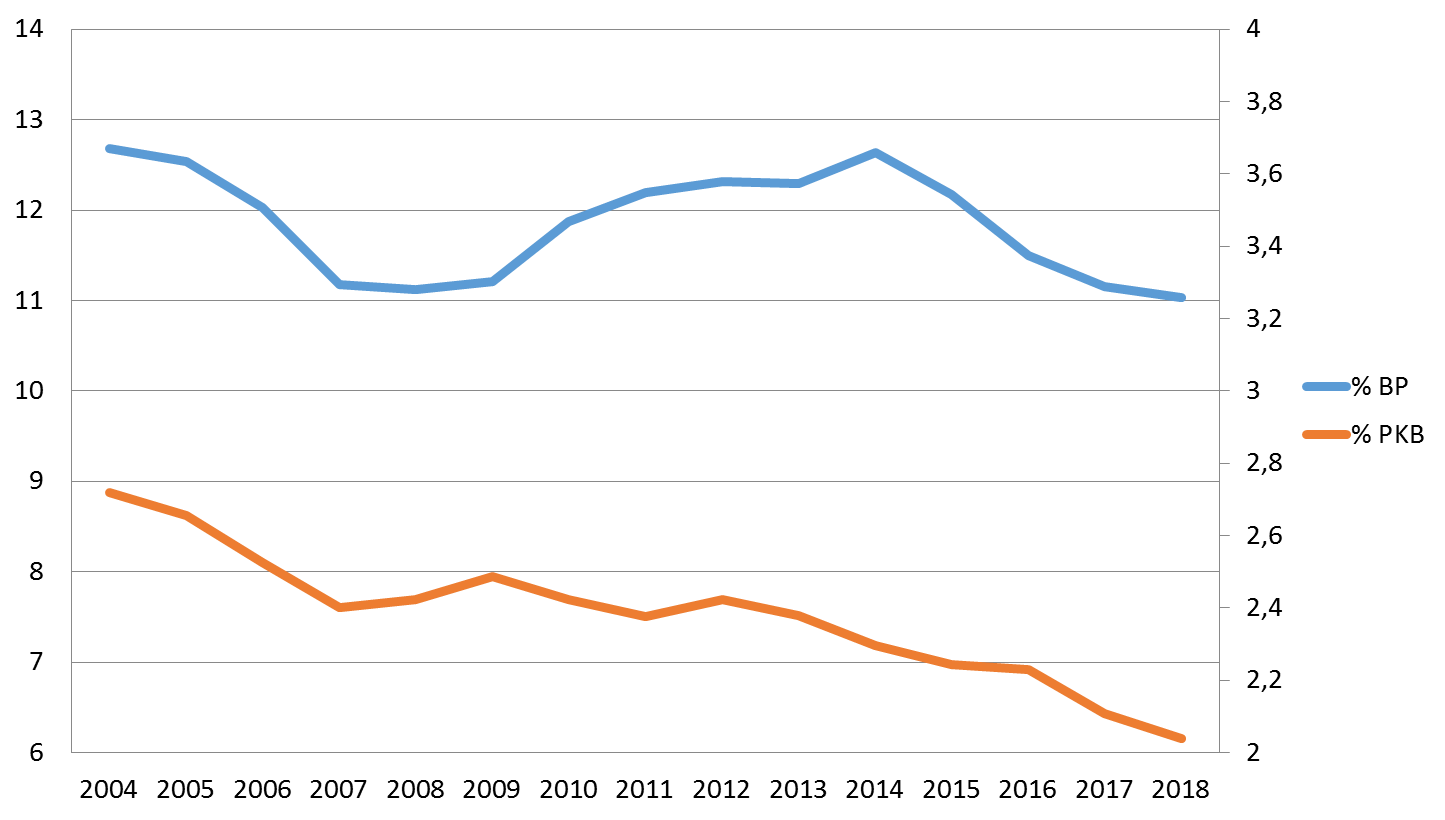 Prawda o dotacjach
Wzrost dotacji w roku 2014 był skutkiem wprowadzenia dotacji na przedszkola, a skok od roku 2016 – programu 500+
Rozwój czy stagnacja ?
Łączne wydatki inwestycyjne wyniosły narastająco 543 mld zł, dotacje inw. UE – 134 mld zł, dotacje inw. kraj. – 53 mld zł, nadwyżka operacyjna – 247 mld zł;  dług 2019 – 80 mld zł
Dziękuję za uwagę